סיכום עונת עוברים 2012 - 2011
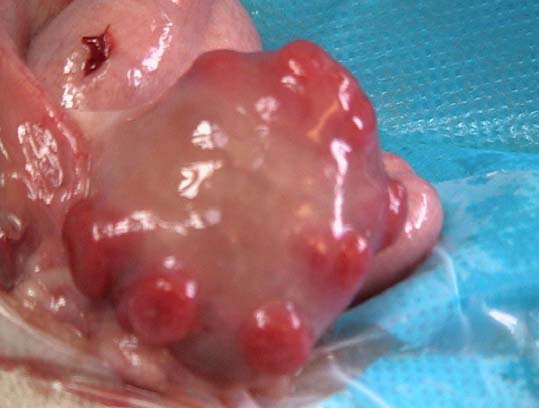 יעדים לשנת 2011-12
סיכום עונה11/12
דגשים לעונה הנוכחית
בחירה 'נכונה' של הפרה- אומדני הורשה, ומצבה הבריאותי של הפרה.
בדיקת הפרה טרום התהליך-הקפדה על ימי מנוחה, מע' מין תקינה, היסטוריה- המלטות קלות והתעברות טובה, מצב גופני.
מעקב אחר הפרה במהלך הפרוטוקול- שינויים במצב הבריאותי, הזרקות נכונות .
עגלות. גיל משקל וגובה מתאימים.
כל השטיפות נעשו עפ"י דרישה טבעית.
בחינת פרוטוקול הטיפול ההורמונאלי הנוכחי, ובדיקת התאמת פרוטוקול הזרקות שונה.
כללי
במהלך העונה התבצעו 53 שטיפות עפ"י החלוקה:
   27 פרות עתודה.
   16 עגלות.
   10  פרטיות.
  א"ה ממוצע לעתודות : 773.
  א"ה ממוצע לעגלות: 666
53 שטיפות התבצעו ב- 27 משקים שונים.
53 שטיפות – 28 ברפתות מושביות ו- 25 במגזר הקיבוצי.
* 5 שטיפות בוטלו במהלך הפרוטוקול.
השוואות עונה קודמת ונוכחית
משמעויות
כל שטיפה של עגלה הניבה בממוצע 6 עוברים איכותיים. 
מכל שטיפת עגלה התקבלו בממוצע 2 הריונות.
שטיפת עתודה הניבה בממוצע 3.4 עוברים איכותיים.
ממוצע הריונות משטיפת פרת עתודה = 1.1
אחוז ההתעברות ,בהשתלות חמות, משטיפת עתודות ועגלות בעונה הנוכחית עמד על 47%, לעומת 36.8% בעונת 2010/11.
ביצועים ותוצאות 2011/12 בהשוואה ל- 2010/11
עוברים 2010/11
שמוש בפרים לעתודות
שמוש בפרים לכלל השטיפות
תוצאות עפ"י חודשים
נובמבר- פברואר 27 שטיפות (רק 2 בעגלות )
מרץ-מאי 26 שטיפות ( 14 בעגלות)
ניסוי קיץ 2012
בשל הקיץ הקשה- עד היום לא התבצעו שטיפות בין החודשים יוני- נובמבר.
לאור השיפור המקצועי בעונה הנוכחית, במקביל לעלייה בכמות העגלות הנשטפות ועפ"י נסיון מחו"ל, הוחלט בהנהלה על ניסוי של שטיפות בעונת הקיץ בדגש על עגלות.
במסגרת הניסוי - 15 שטיפות במימון מלא של החברה.
ניסוי קיץ(המשך)
החל מתאריך 1/6/12 התקיימו 10 פרוטוקולים לשטיפה. בפועל בוצעו 9 שטיפות. שטיפה אחת בוטלה בגלל חוסר תגובה שחלתית.
נשטפו 7 עגלות ושתי  פרות עתודה.
פיזור אחיד של השטיפות: 3 שטיפות חודש יוני, 3 שטיפות חודש יולי ו- 3 באוגוסט.
תוצאות – פרי בטן ועוברים
התעברות - תוצאות חלקיות
סיכומים והמלצות
ניכר שיפור משמעותי והתקדמות מקצועית בעבודת היחידה.
לראשונה הצלחה מקצועית בשטיפת עגלות.
שטיפות מוצלחות בקבוצת העגלות גם בקיץ משמעותה,  הרחבת ' עונת העוברים'.
שטיפות מוצלחות גם עם זירמה ממוינת.
כ"א אדם ייעודי משוחרר ממערך ההזרעה, השתלמויות מקצועיות והשקעה בציוד מתאים, יביאו לתוצאות טובות עוד יותר.